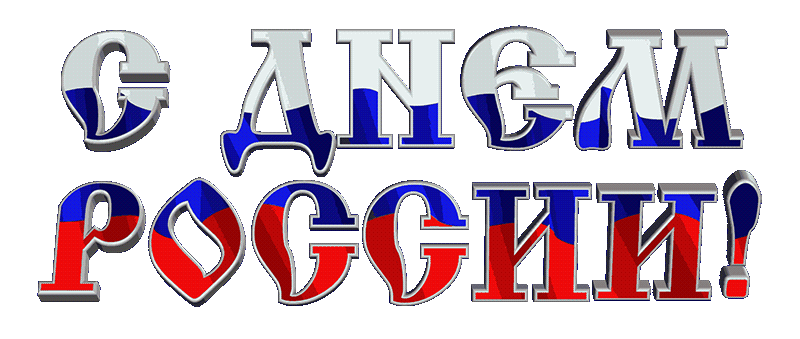 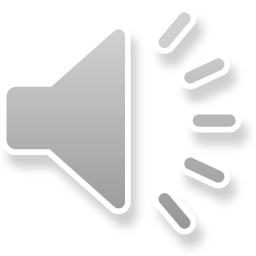 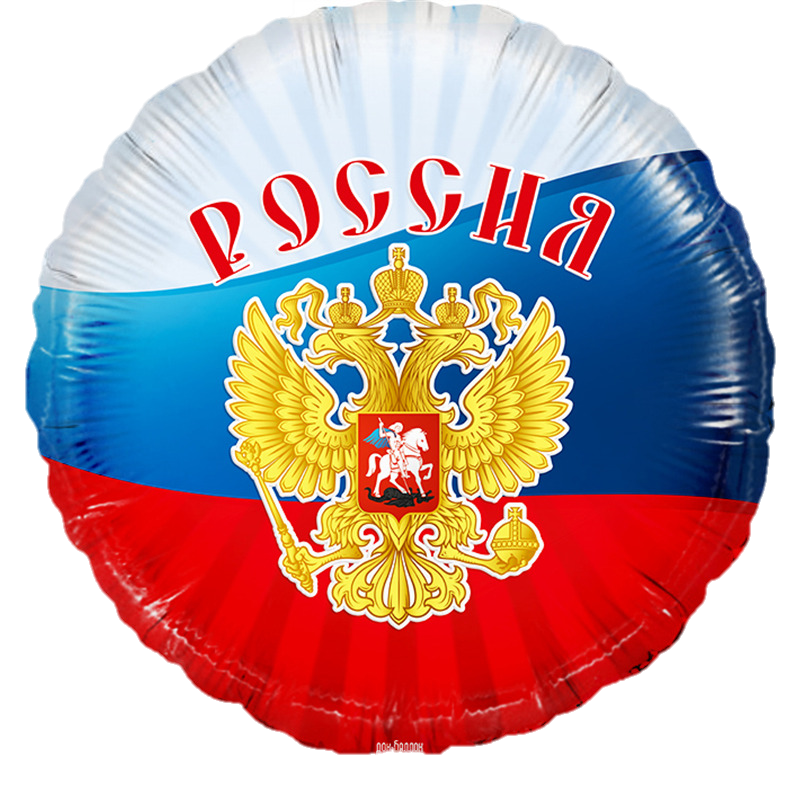 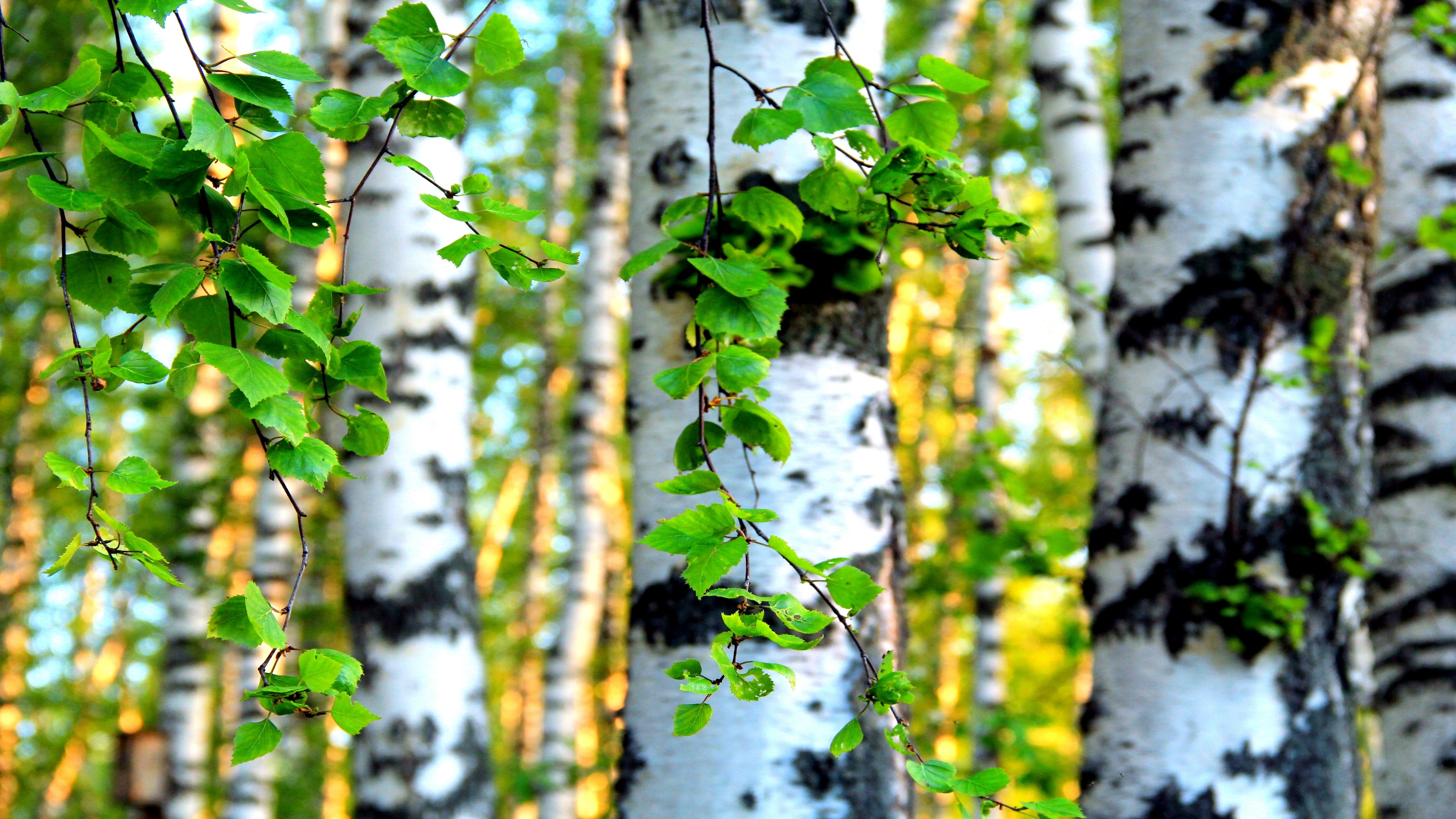 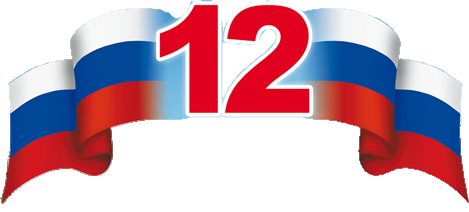 ИЮНЯ
2020
ИЮНЯ
2020
МБОУ Павловская основная 
общеобразовательная школа
МБОУ Павловская основная 
общеобразовательная школа
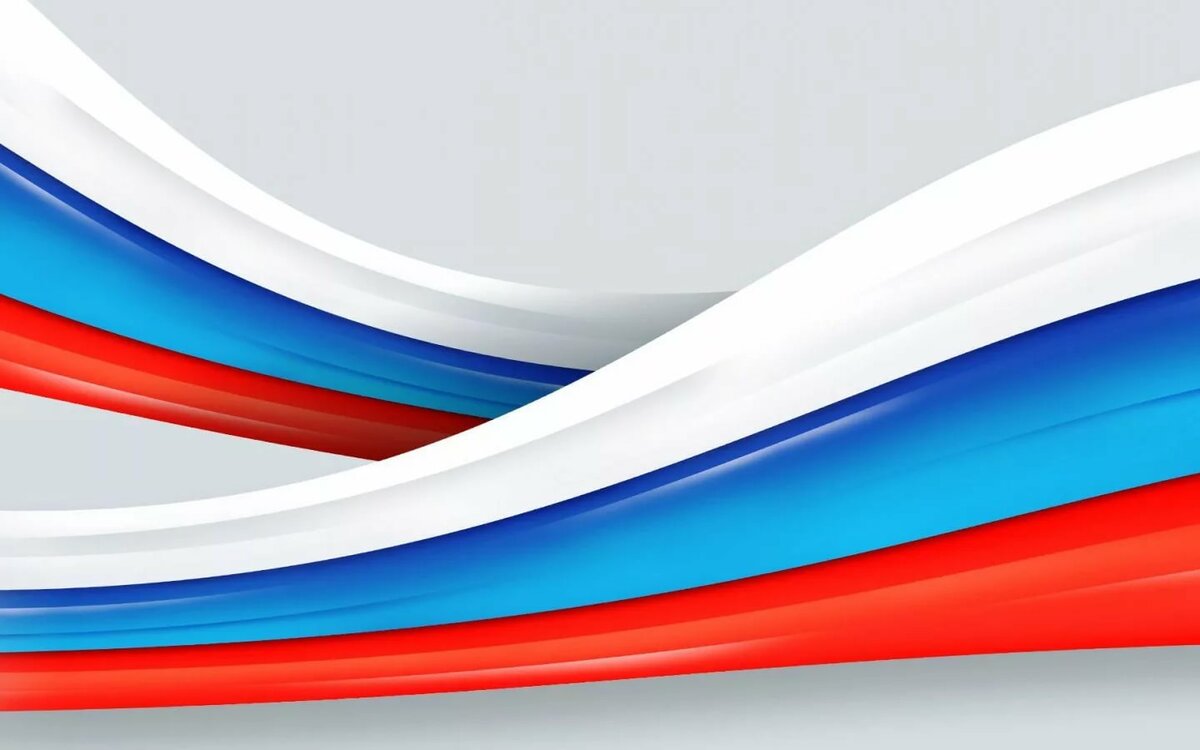 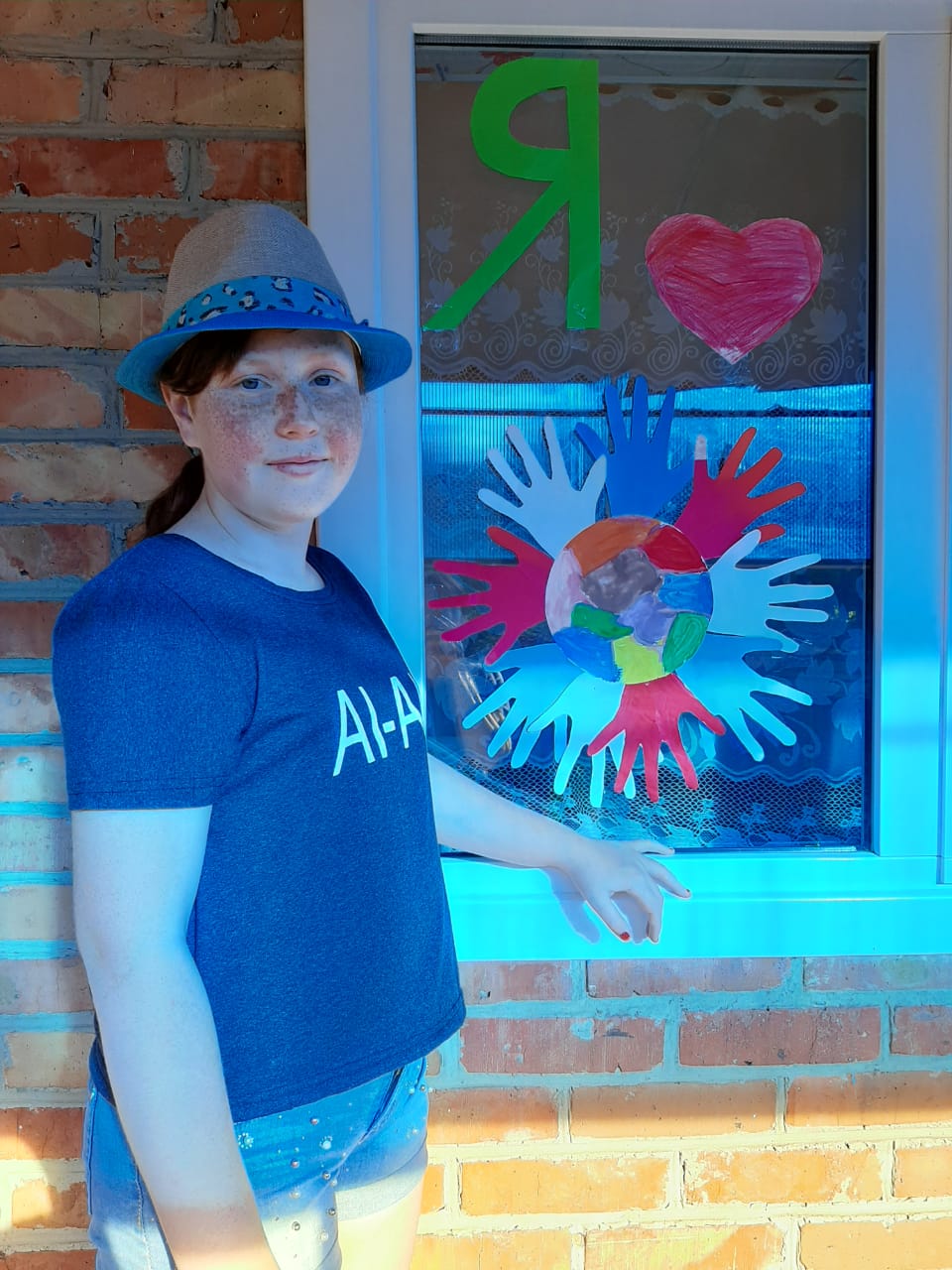 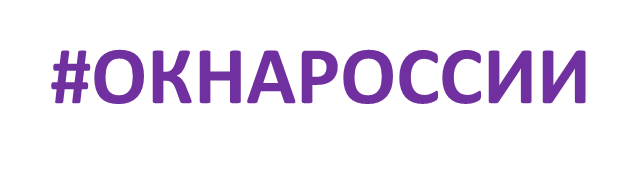 #ОКНАРОССИИ
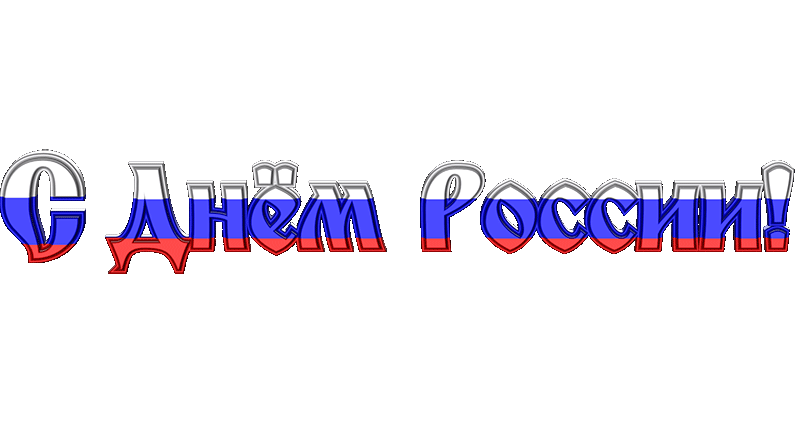 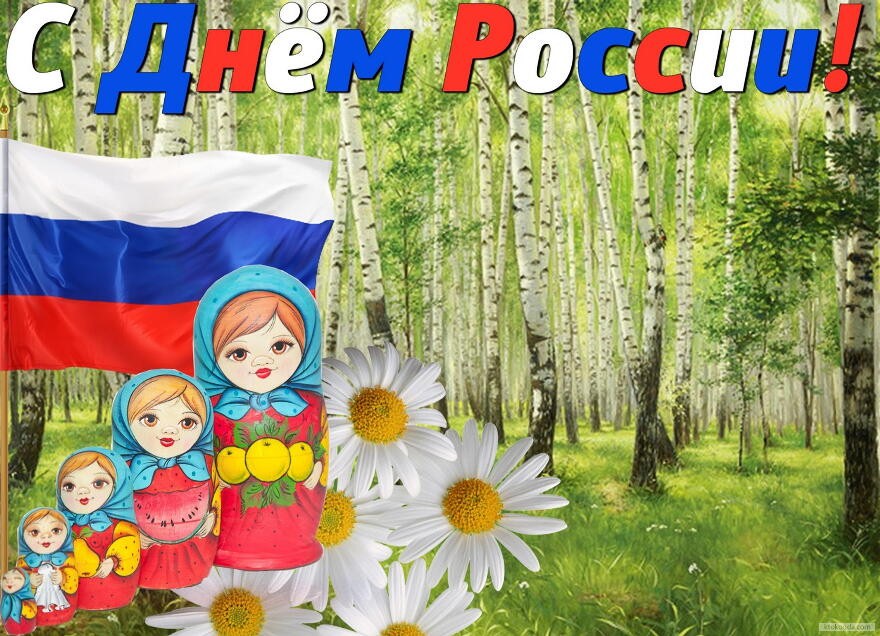 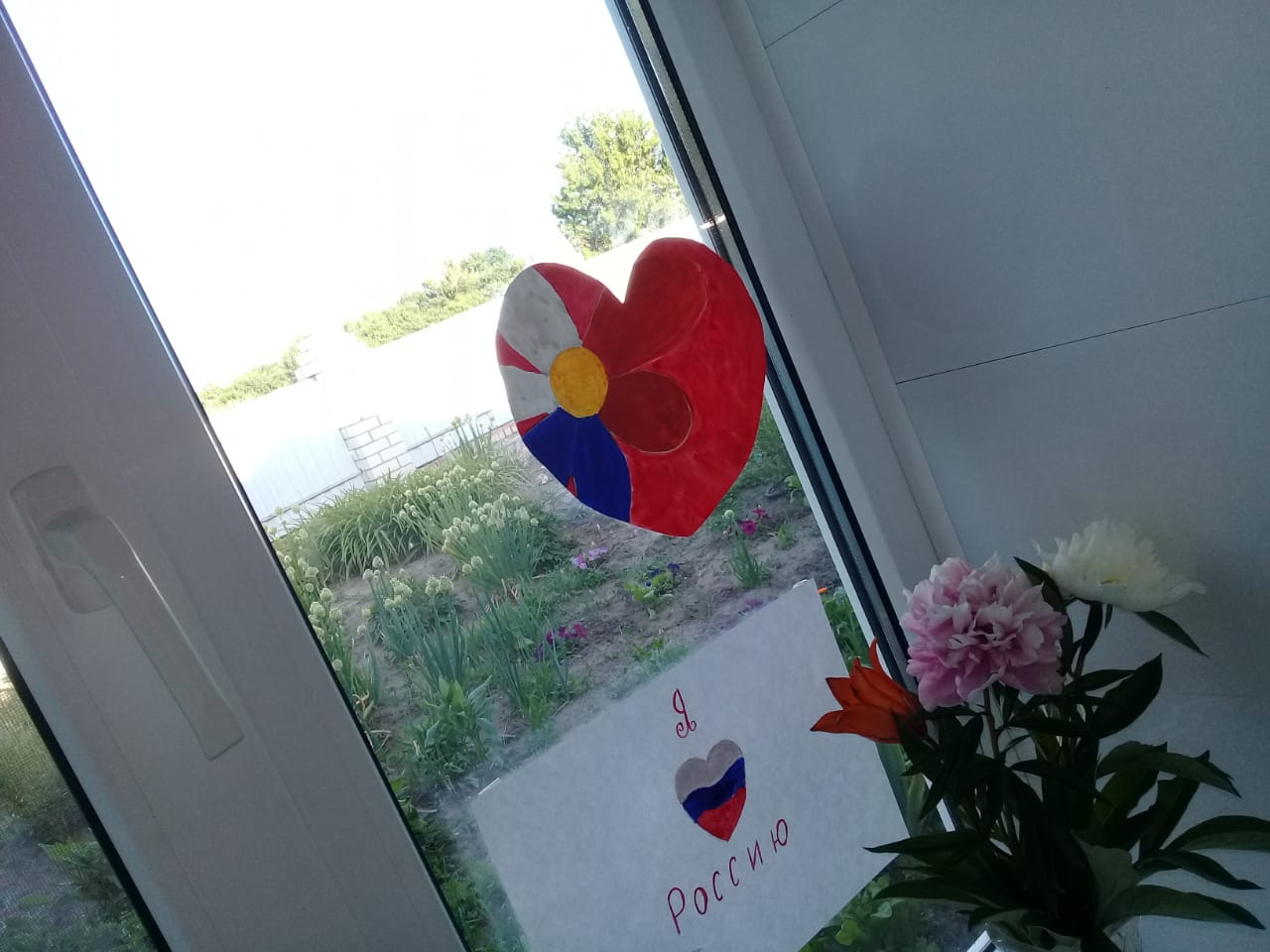 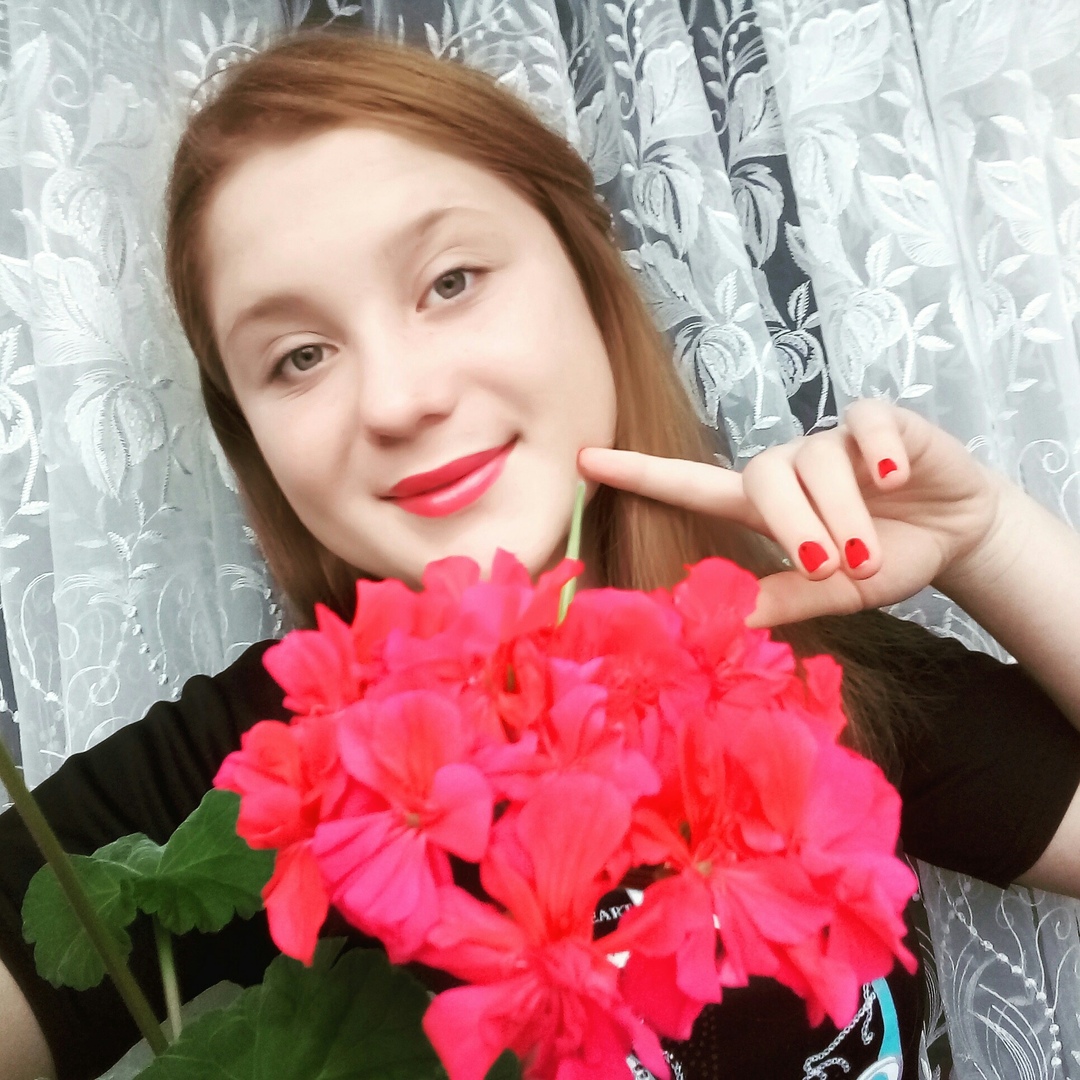 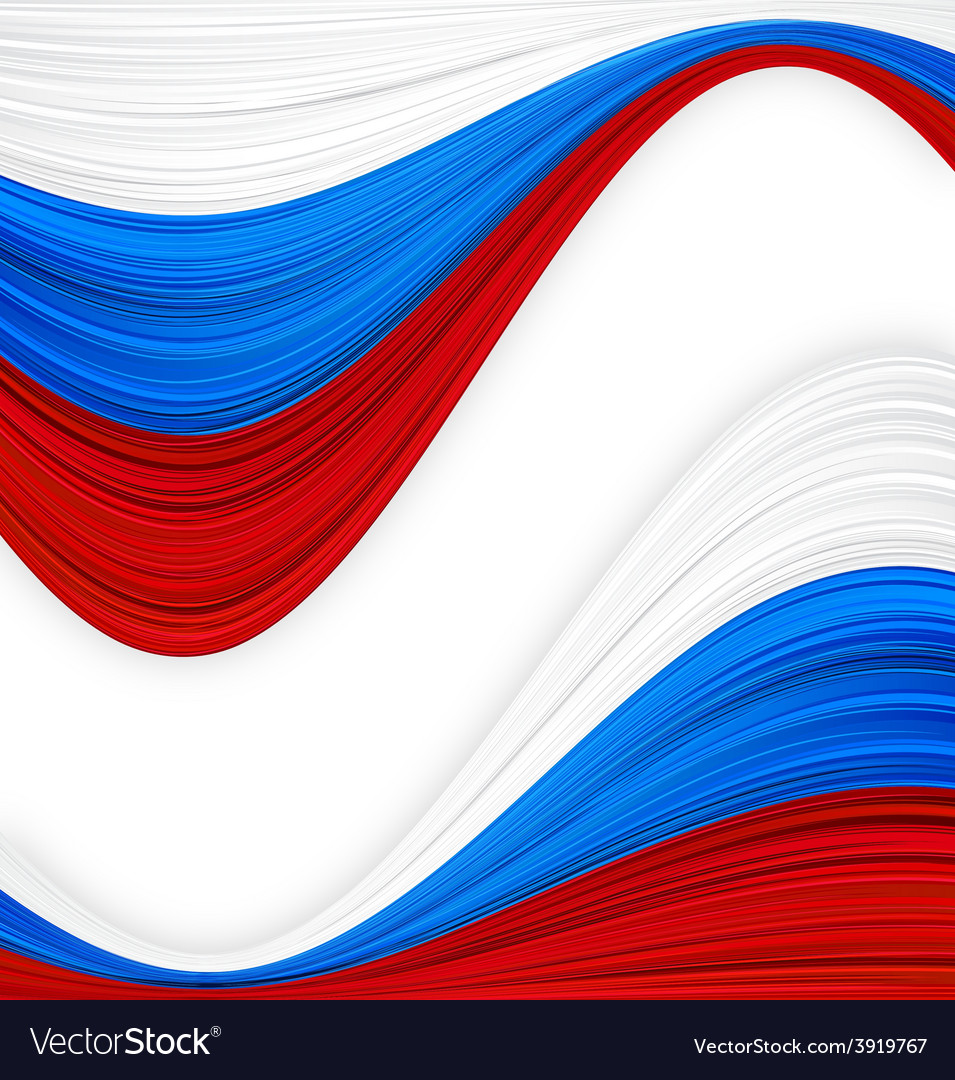 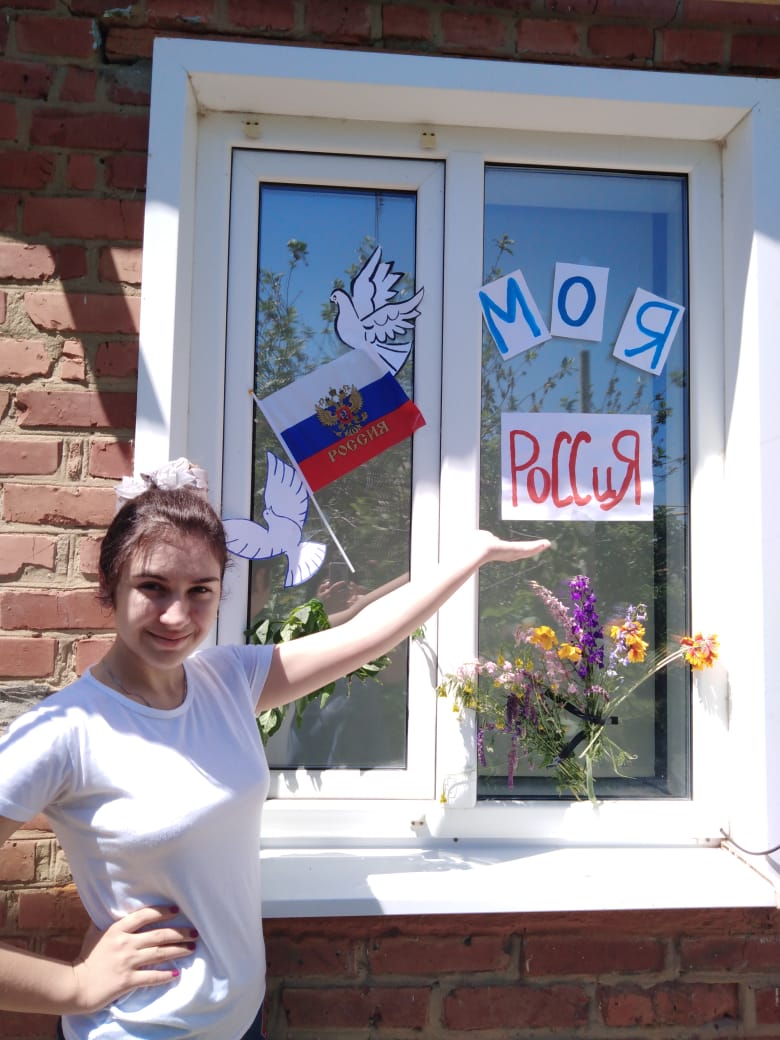 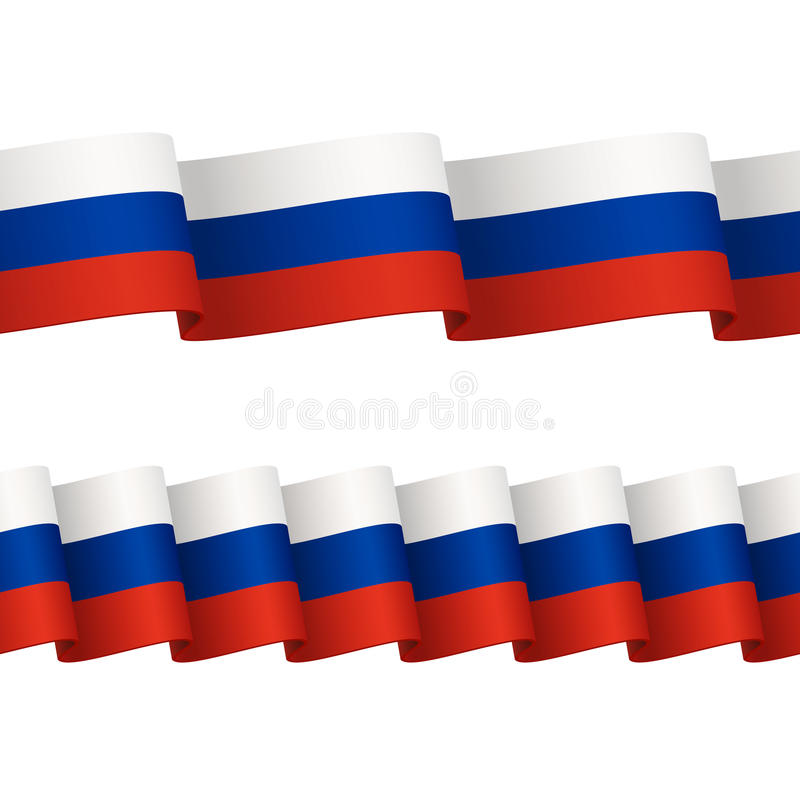 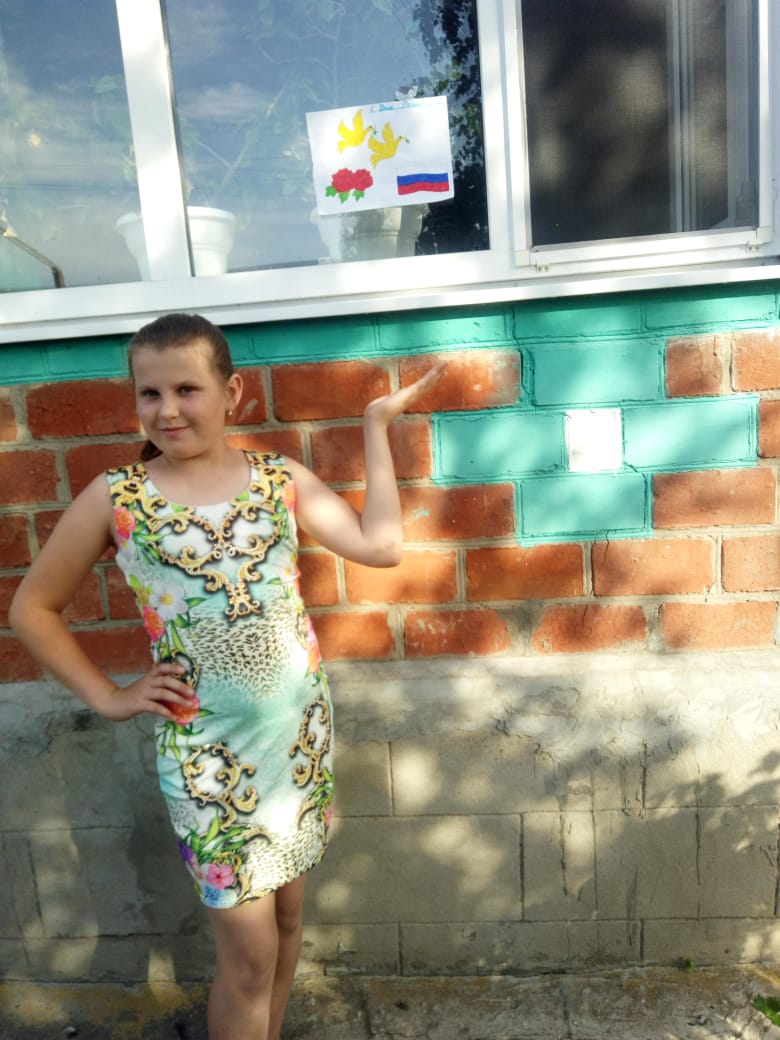 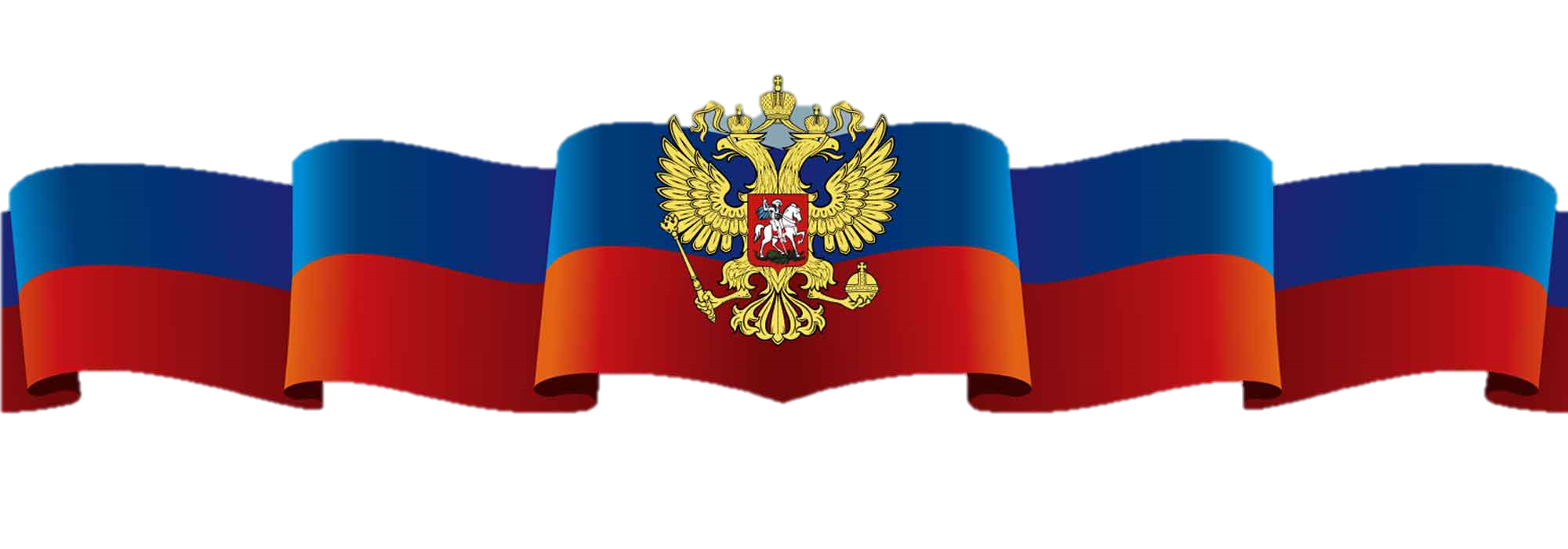 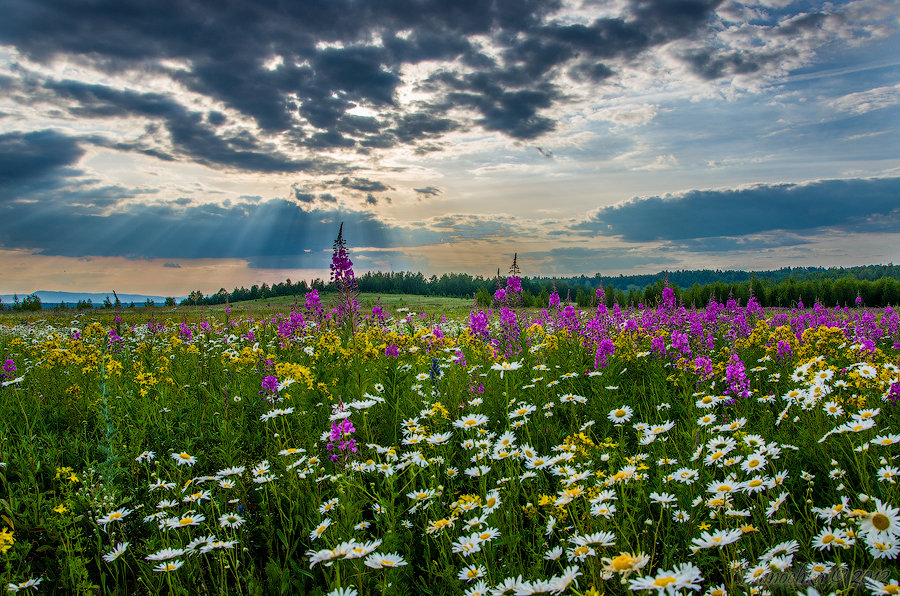 #ТриколорЧертково
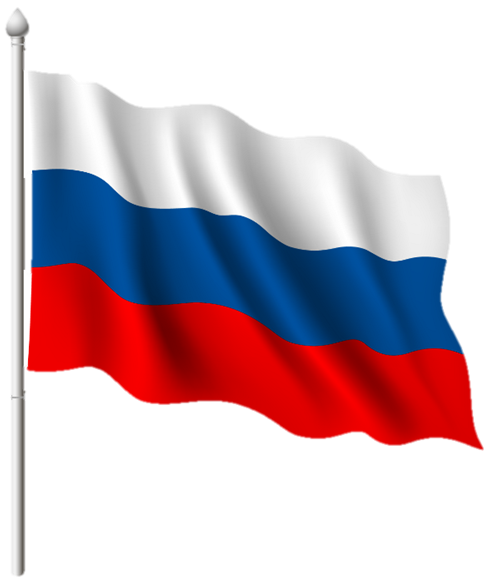 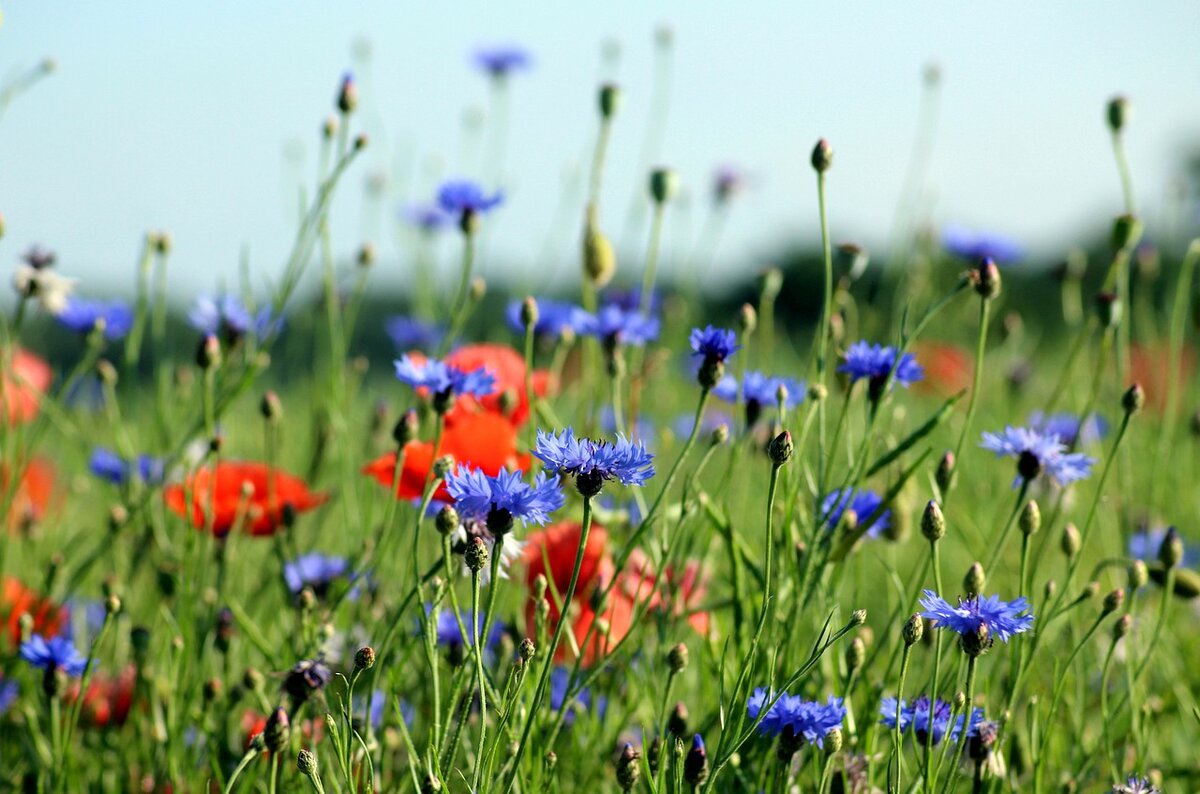 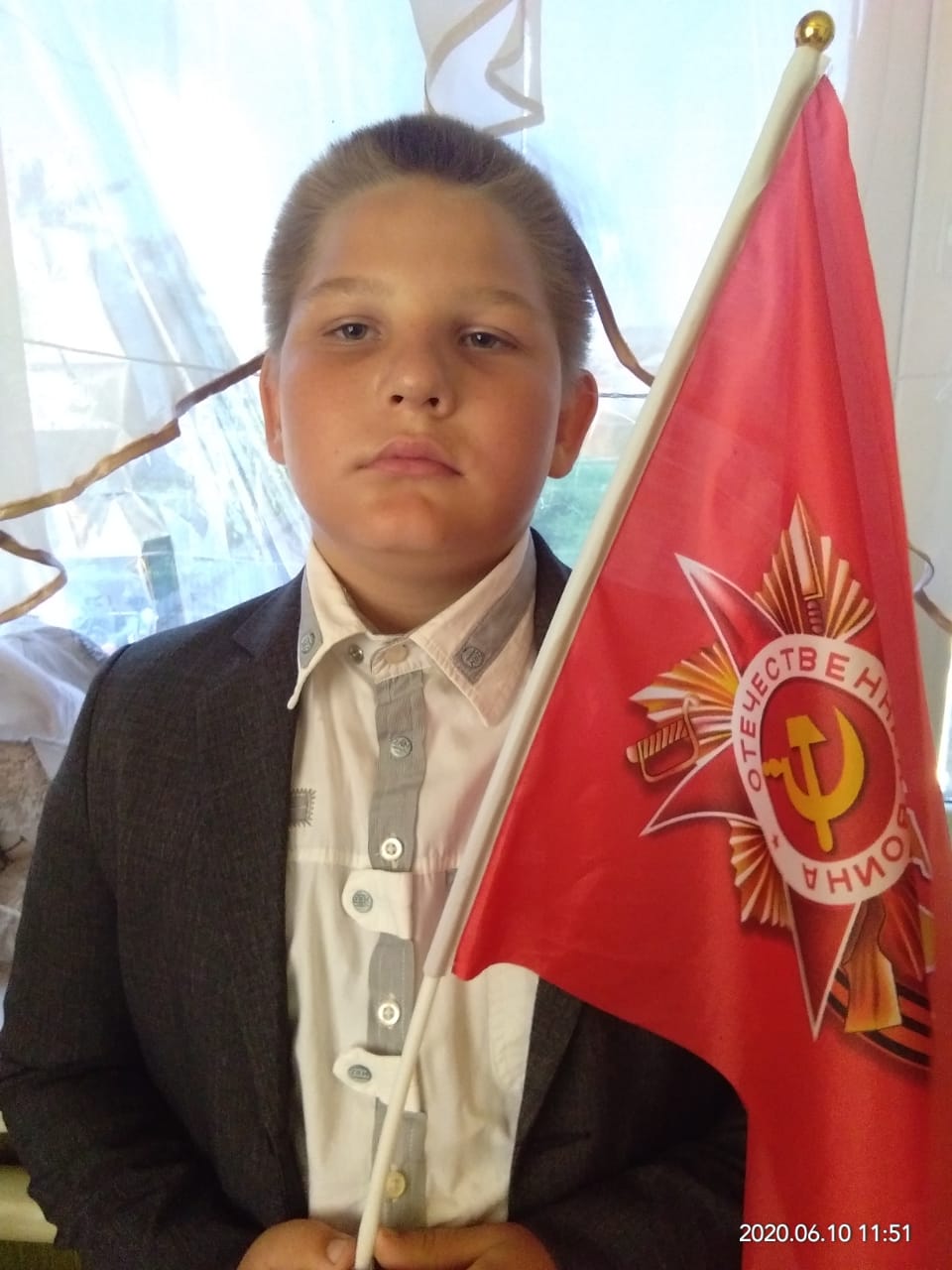 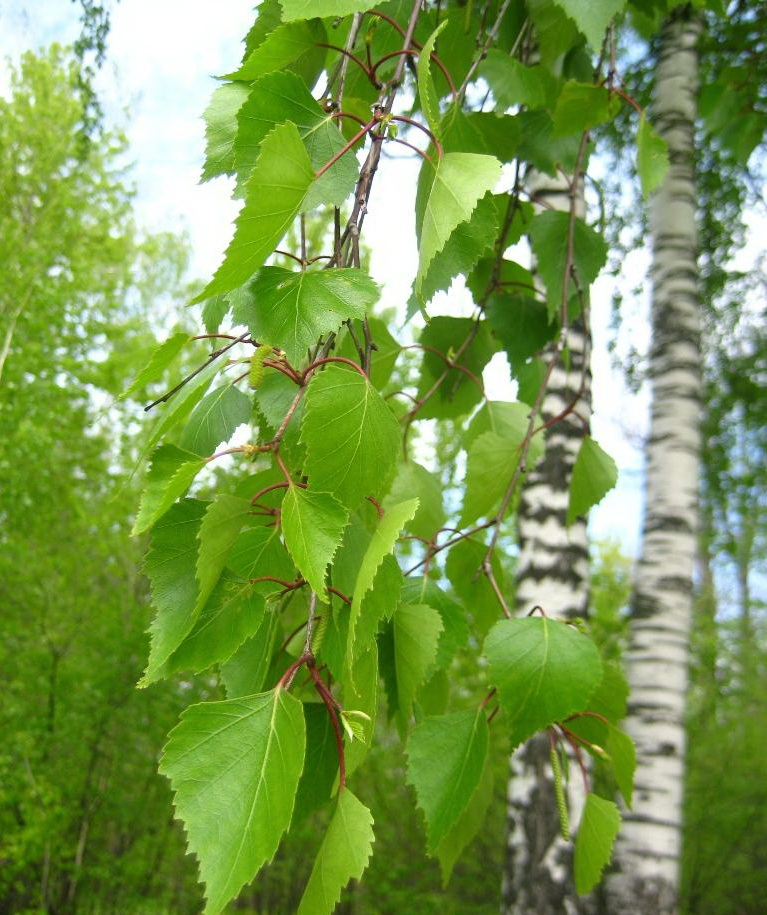 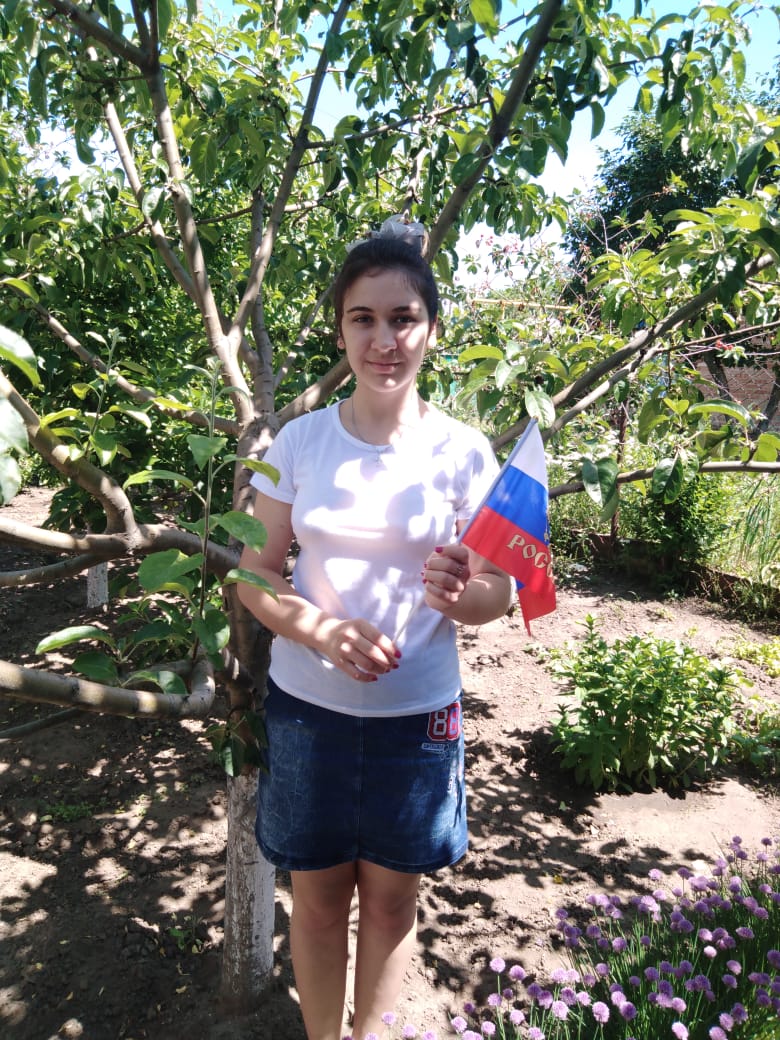 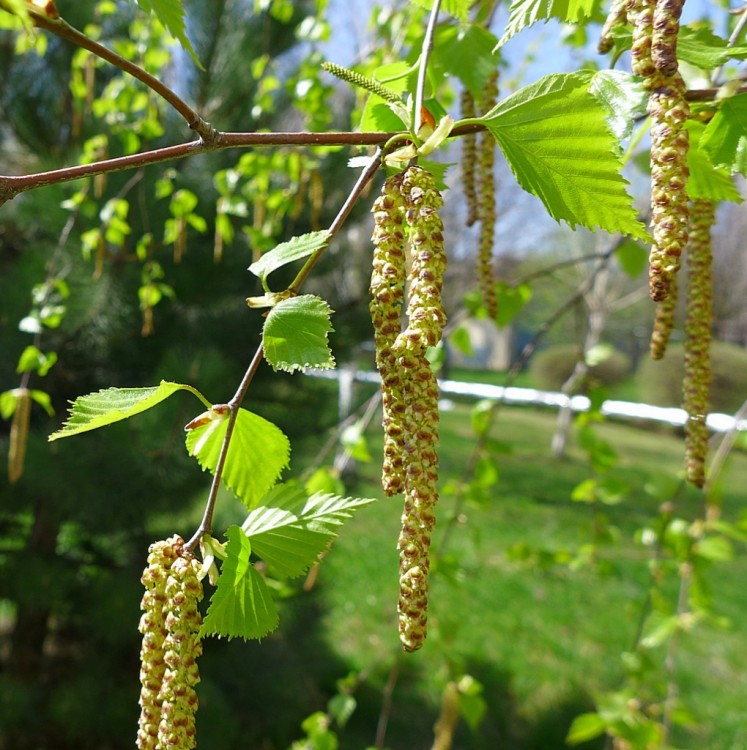 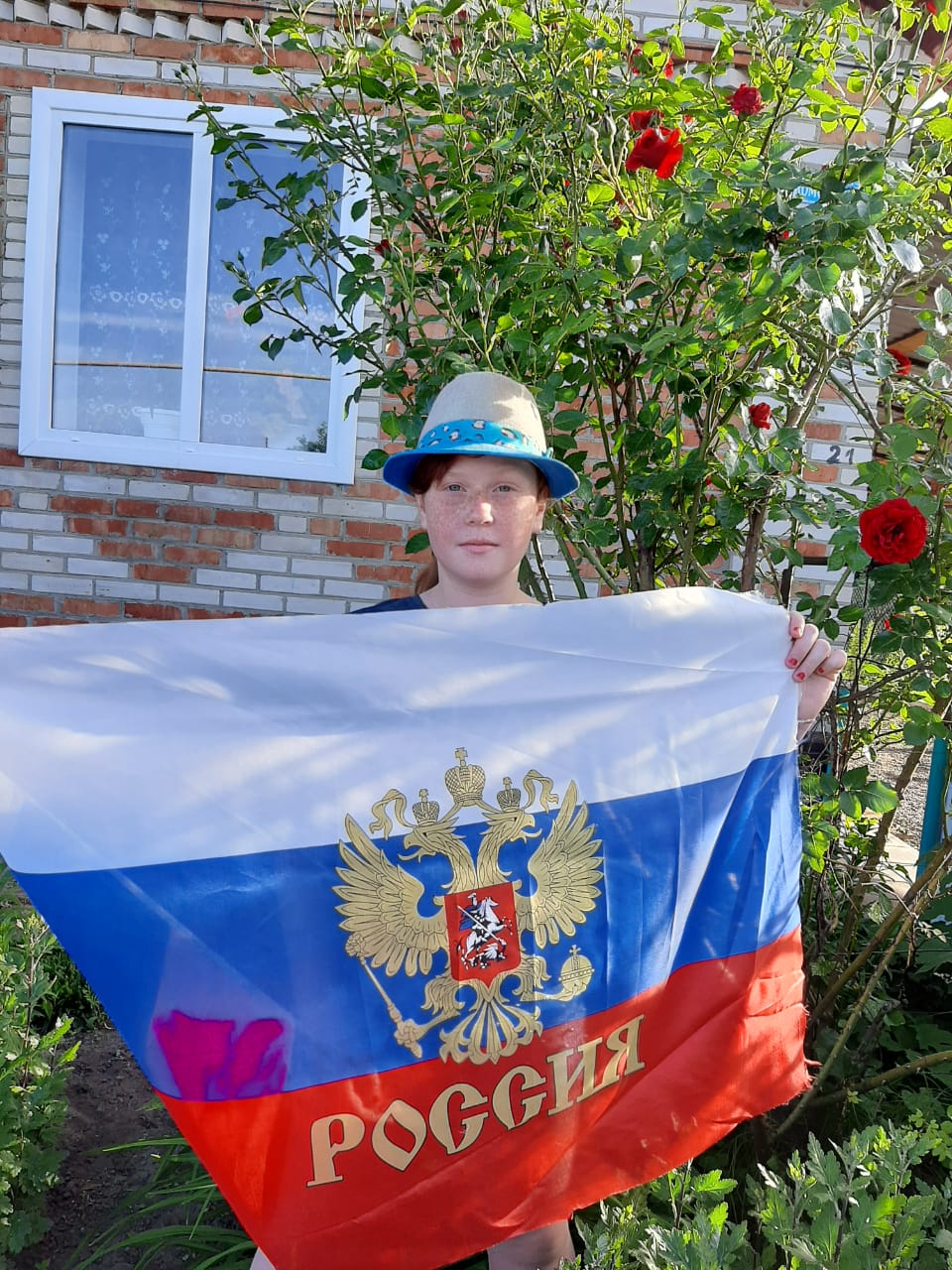 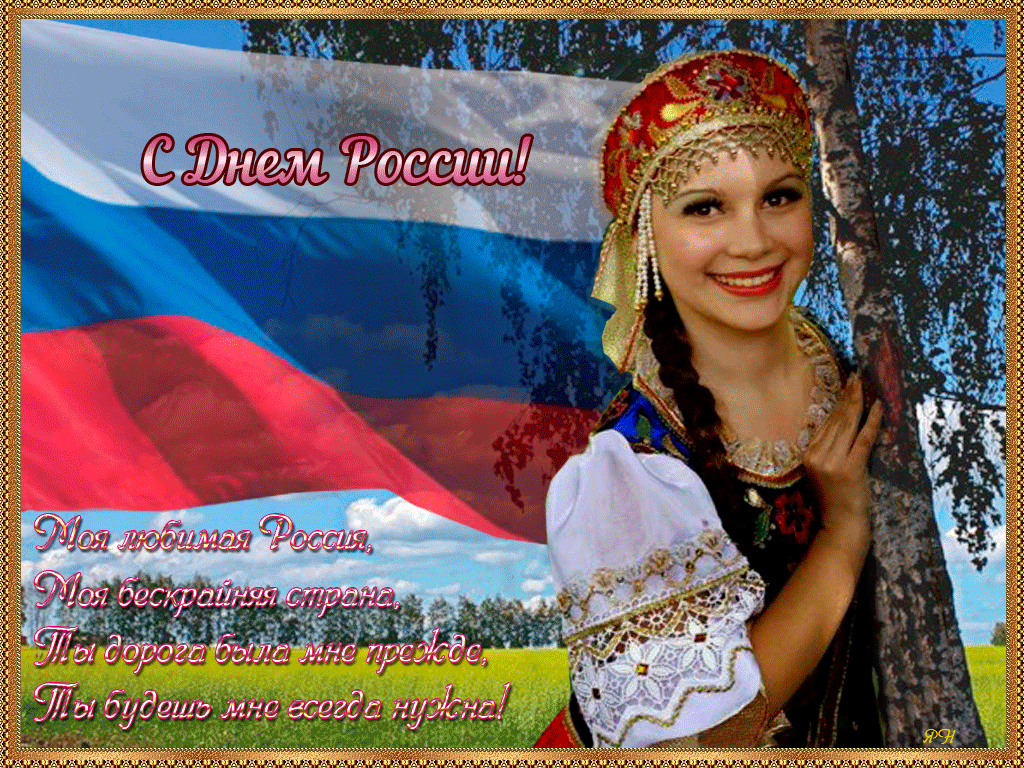